ỦY BAN NHÂN DÂN QUẬN LONG BIÊN
TRƯỜNG TIỂU HỌC ÁI MỘ B
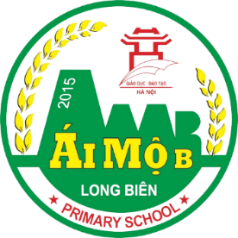 Kĩ thuật
Bài 9 
Cắt, khâu, thêu hoặc nấu ăn tự chọn
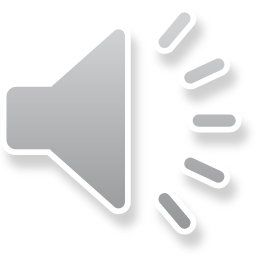 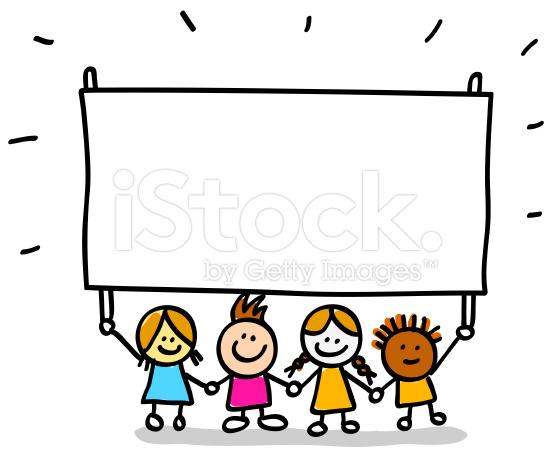 Khởi động
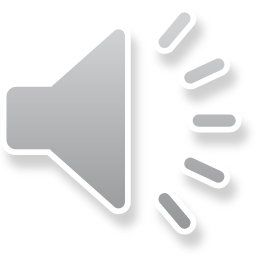 Em hãy chia sẻ với các bạn về việc thực hành dọn, rửa dụng cụ nấu ăn và ăn uống ở gia đình em ?
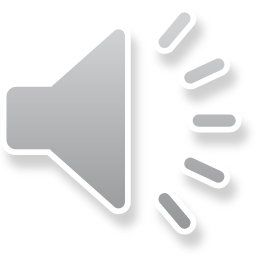 Kĩ thuật
Bài 9: Cắt, khâu, thêu hoặc nấu ăn tự chọn
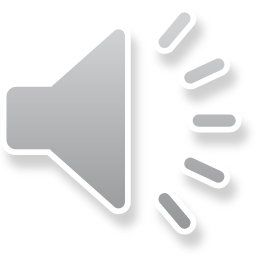 Mục tiêu:
- Ôn tập các nội dung trong chương đã học và chọn sản phẩm thực hành.
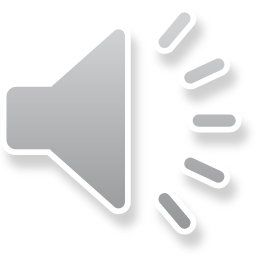 1/ Ôn tập nội dung chương 1.
- Em hãy nhắc lại những nội dung chính dã học trong chương 1.
- Nhắc lại những nội dung đã học trong phần nấu ăn.
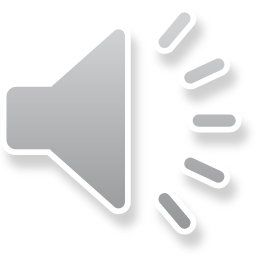 Chương 1: KĨ THUẬT PHỤC VỤ
Đính khuy hai lỗ.
Thêu dấu nhân
Phần nấu ăn.
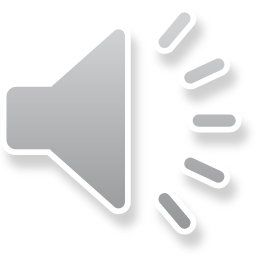 Đính khuy hai lỗ:
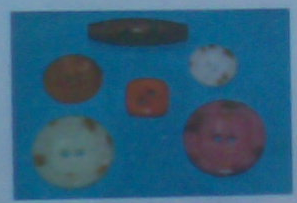 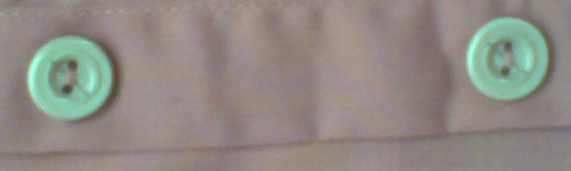 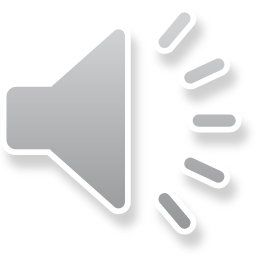 Thêu dấu nhân:
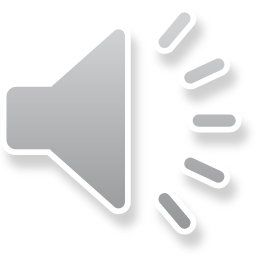 2/ Lựa chọn sản phẩm thực hành:
-Sản phẩm em tự chọn là gì?
-Nêu những đồ dùng em cần chuẩn bị?
-Trình bày dự định công việc sẽ tiến hành?
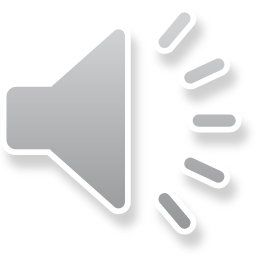 Lưu ý
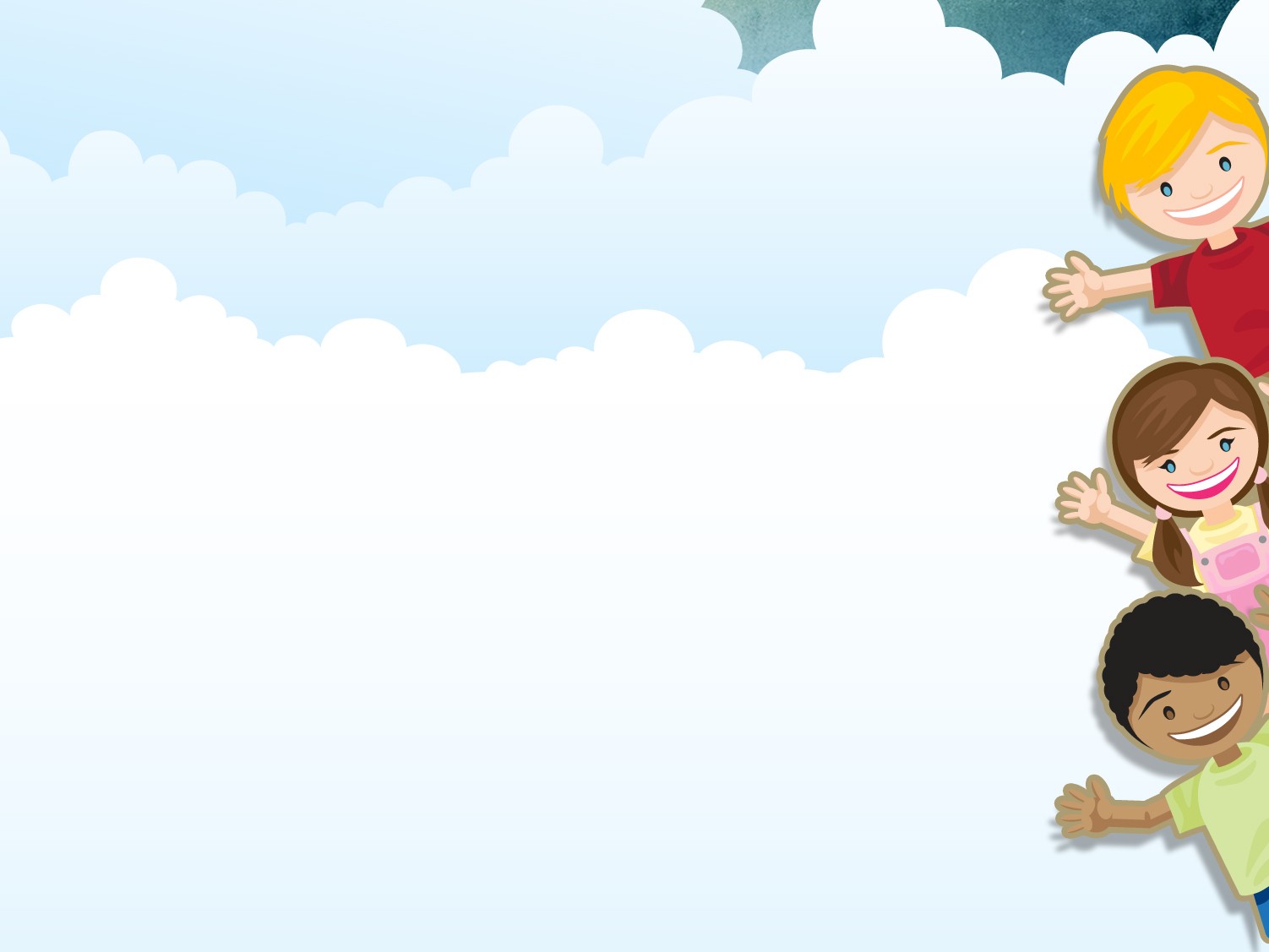 Nếu chọn sản phẩm là khâu, thêu, cần chuẩn bị:
Một mảnh vải có kích thước tùy theo sản phẩm em chọn làm.
Kim khâu, kim thêu.
Chỉ khâu, chỉ thêu các màu.
Kéo, thước kẻ, bút chì, khung thêu cầm tay, giấy than, mẫu thêu.
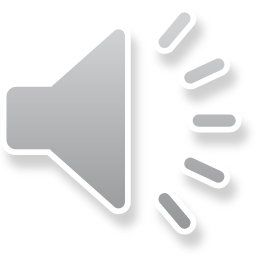 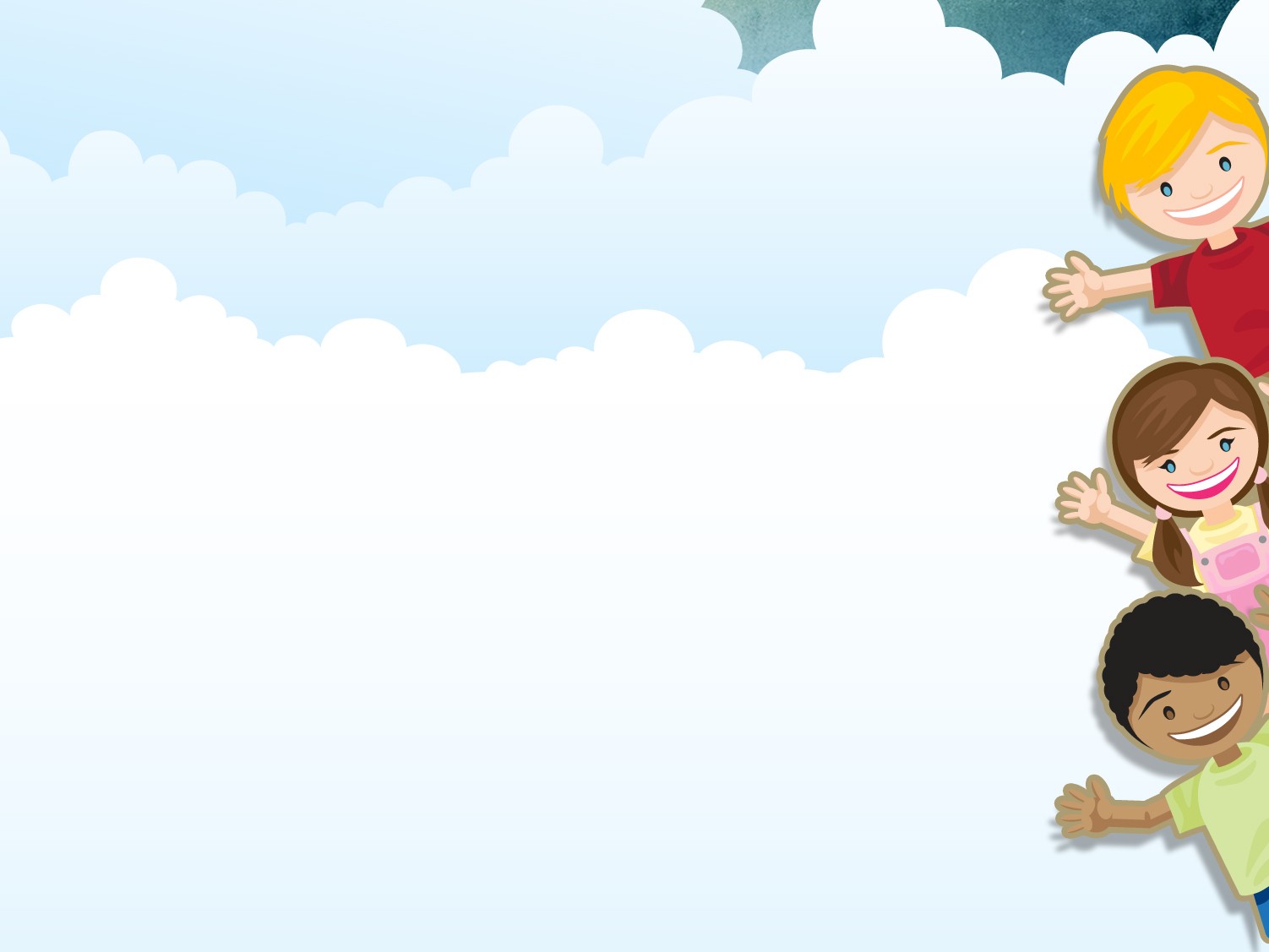 Lưu ý
Nếu chọn sản phẩm về nấu ăn: 
   Căn cứ vào món ăn em chọn để chuẩn bị dụng cụ và nguyên liệu nấu ăn cho phù hợp.
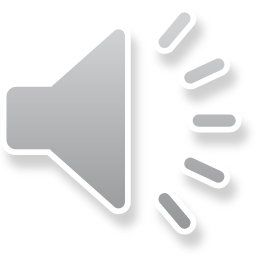 YÊU CẦU CẦN ĐẠT
Hoàn thành sản phẩm đúng thời gian quy định.
Sản phẩm đảm bảo được các yêu cầu kĩ thuật, mĩ thuật.
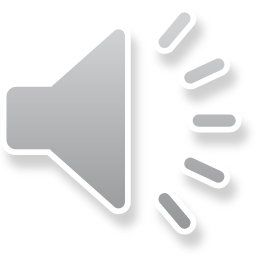 Dặn dò:
Các em thực hành sản phẩm ở nhà.
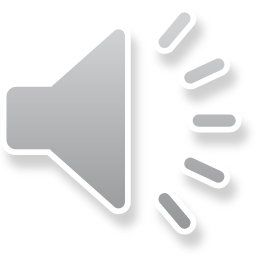 Chào các em!
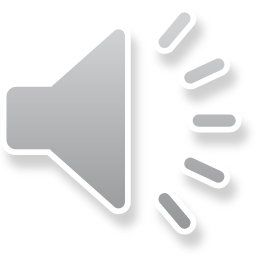